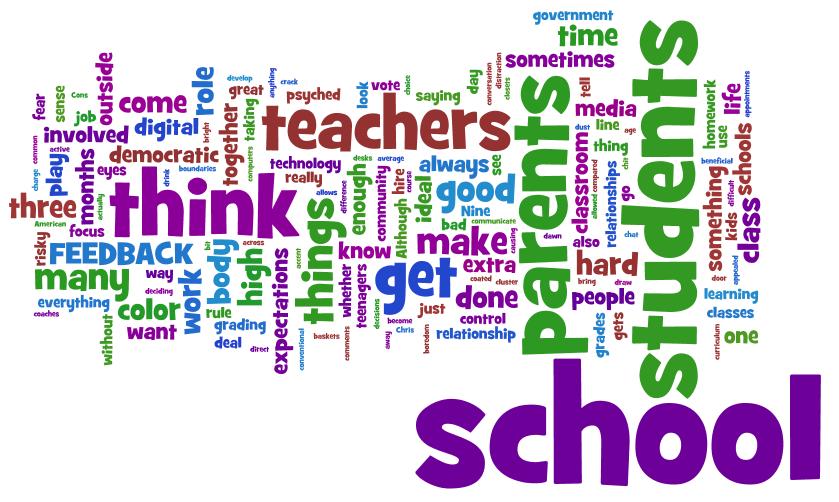 PGCE Primary & Early Years : School Based Training Mentor Briefing
January 2024
The BCU ITE Curriculum
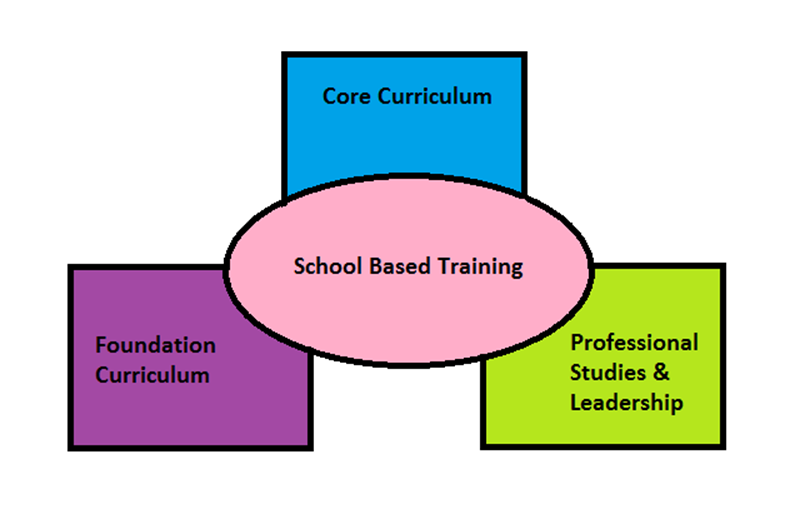 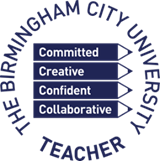 [Speaker Notes: As we’ve said before, we have planned our BCU curriculum to ensure that all aspects of the ITT CCF are embedded either within our university based learning or school based training and that we have sequenced this in a way to make learning across the course meaningful and to enable you to revisit and build upon prior learning.

The next few slides give an example of what this might look like, using one subject from the Foundation module as an example. 

To accompany spiral curriculum image:   ref: Bruner - learning is a continuous process and that a student is learning to learn. Bruner believed that students learned using knowledge they already had. Using previous knowledge the student continually building on what they have already learned and expand their base of knowledge.

Building schemas]
The BCU ITE Curriculum
PGCE Curriculum Document
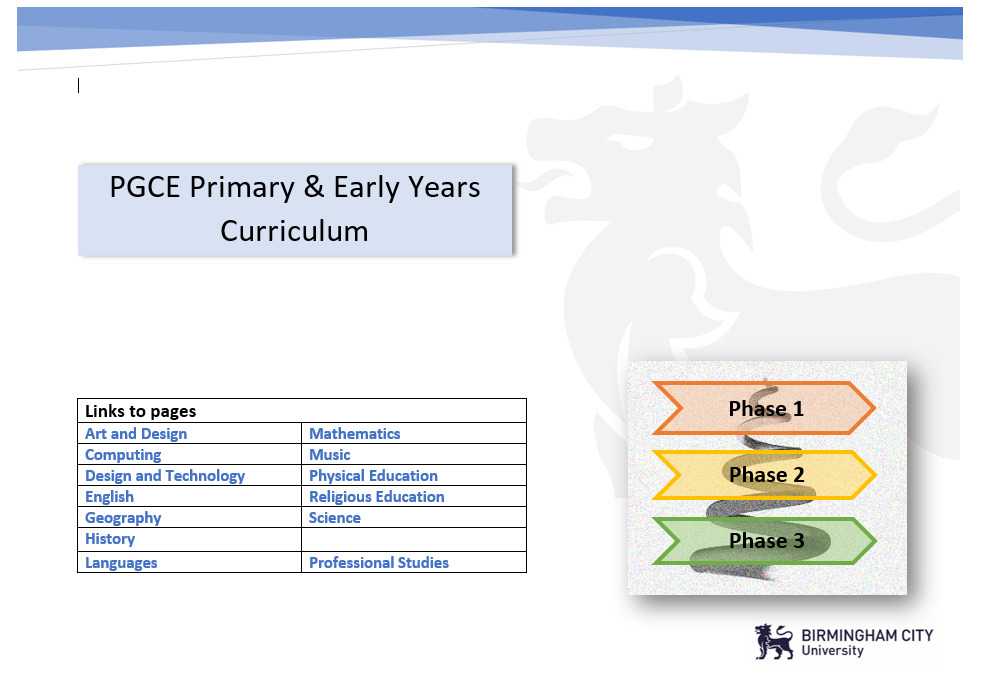 Subject Specific Development Journal
Phase 2 of BCU Curriculum
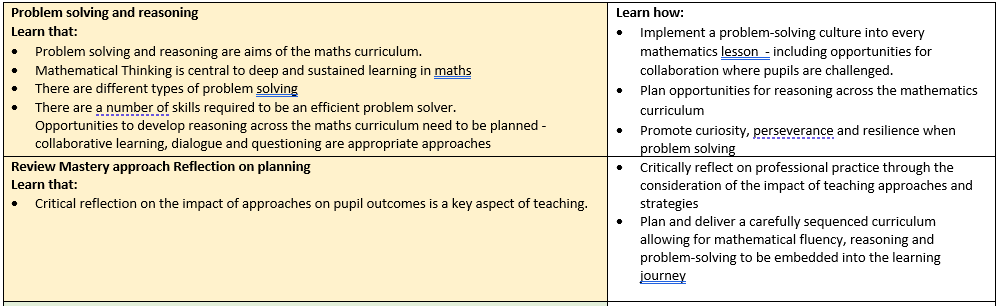 School Based Training
Preliminary Visits: 22nd, 23rd, 24th,25th, 29th, 30th, 31st Jan, 1st Feb
UT Sign Off: Week Beg: 29th January – ONLINE – Associate Teachers will be in school
Block Placement Dates: 5th Feb – 22nd March
Review Meeting:  WB: 4th March
Progress Meeting: WB: 18th March
UT Debrief:  WB: 8th April
University Days:    26th Jan, 2nd, 9th, 23rd Feb, 1st, 8th March
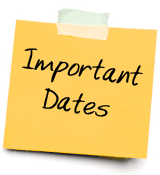 Safeguarding
Prior to placement Associate Teachers will have completed Home Office Prevent training and Level 1 Safeguarding Training

Associate Teachers will receive a Safeguarding Confirmation Letter from BCU and be expected to being this into school with them
[Speaker Notes: Express importance – trainees will not go into school if this isn’t completed]
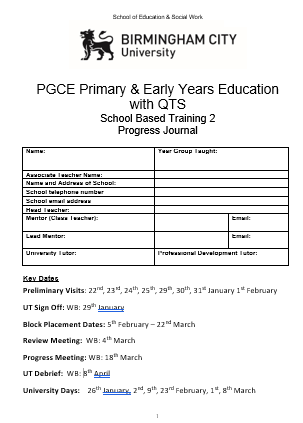 Progress Journal
It is the Associate Teachers responsibility to keep their Progress Journal up to  date.
The Associate teacher should share their Progress Journal with their UT and Mentor via their OneDrive Associate Teacher Folder
Preliminary Tasks
Associate Teacher Learning Observation
Checklist of tasks that need to be completed for sign off
BCU Assessment Tracker
Attendance register
Targets page
Weekly Meeting and Target Setting
Review/Progress Meetings
Critical Incidents
SBT Prelim Tasks
These are to be completed during  PPSE days.
Linked directly with pre-approval checklist.

The Prelim Tasks are:
Safeguarding Prelim Task
Behaviour Prelim Task
Professional Behaviours
Learning Environment Prelim Task
Foundation and Phonics Learning Observations

All prelim task must be completed prior to the UT sign off meeting.
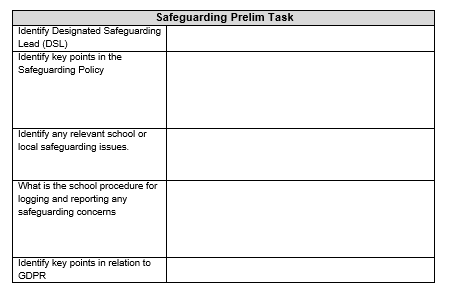 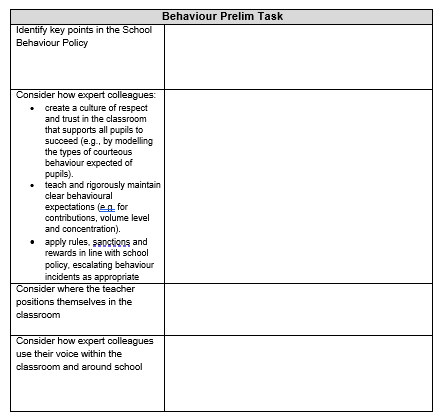 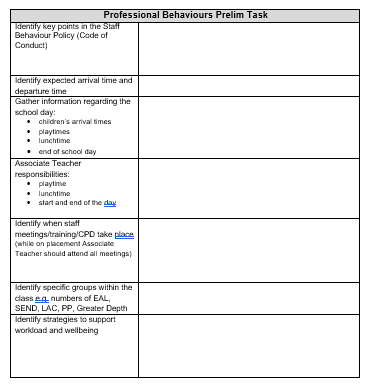 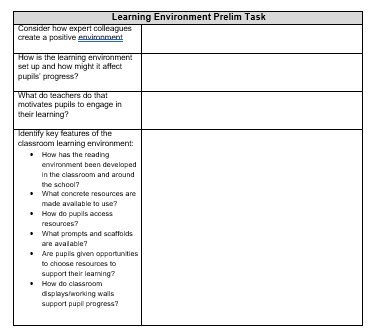 Associate Teacher Learning Observation
The minimum expectations in the preliminary visits of Learning Observations are:
One Core Subject 
One Foundation Subject
One Phonics Session
[Speaker Notes: Refer trainees to pp3-8 of TP Booklet.]
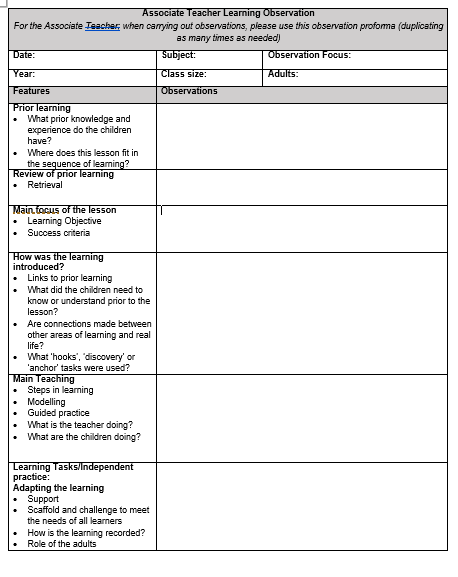 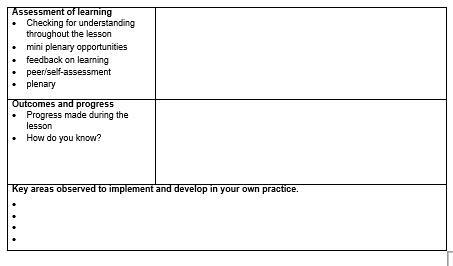 How to prepare for the School Based Training Block:
Develop an appropriate teaching timetable through negotiation between mentor (class teacher) and Associate Teacher.
Discuss targets and generate strategies for in-school support, this could include arranging to observe other colleagues in school.
Identify subject knowledge needs and appropriate activities/resources/ideas to support the planning process.
Identify a schedule for Weekly Meeting and Target Setting.
Identify relevant staff meetings that should be attended.
If, for any reason, you feel that the Associate Teachers is not ready to start the block experience, please contact the University Tutor.
UT Sign off Meeting - Online
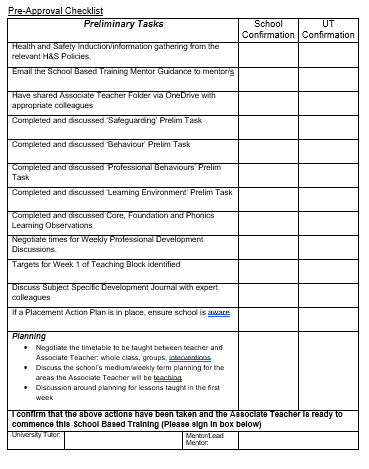 Associate Teacher should contact UT to arrange a time to meet via TEAMs
Targets should have been discussed
Associate Teachers will have to talk through the Pre-Approval checklist
Associate Teachers will be in school on this day but will need time to meet with their UT
Lesson Planning
Associate Teachers are expected to plan in full for all teaching commitments. 
It is expected that the BCU Lesson/sequence of learning planning proforma. 
This MUST be made available prior to teaching in good time for mentors to check and suggest/make amendments prior to teaching (recommended 48hrs prior to teaching – (to be agreed between Mentor and AT) 
Planning MUST be available for all Observed lessons (UT visits)
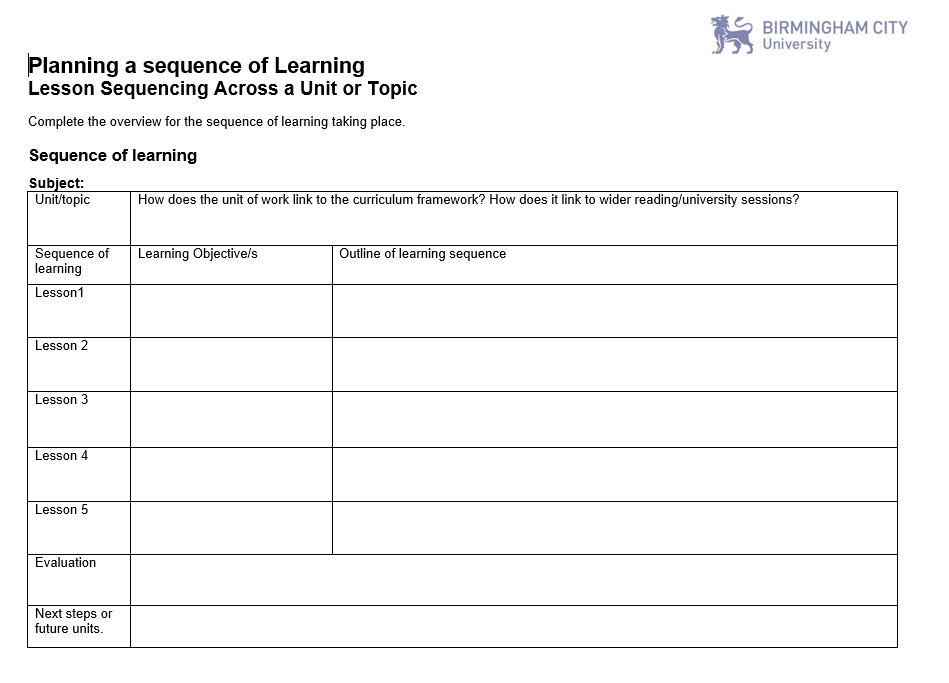 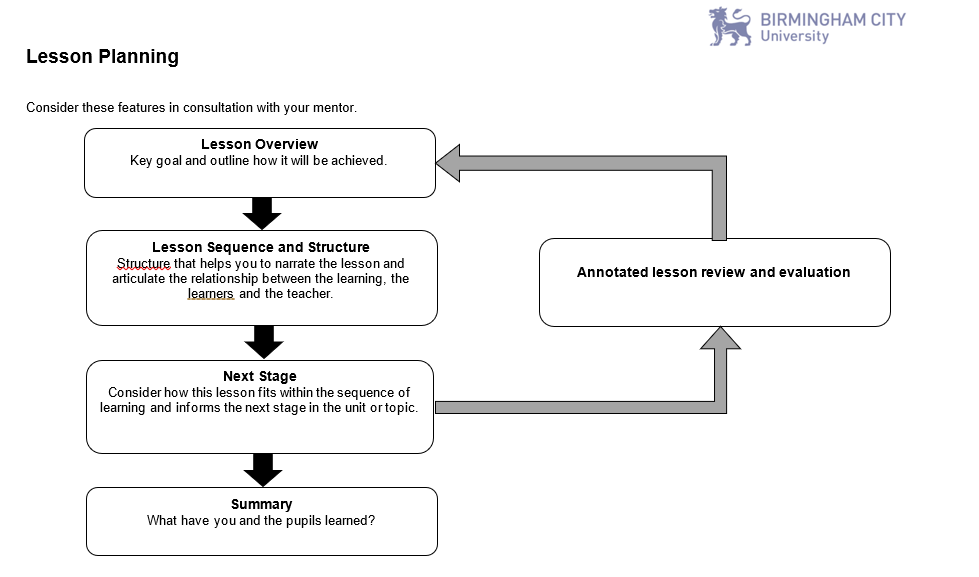 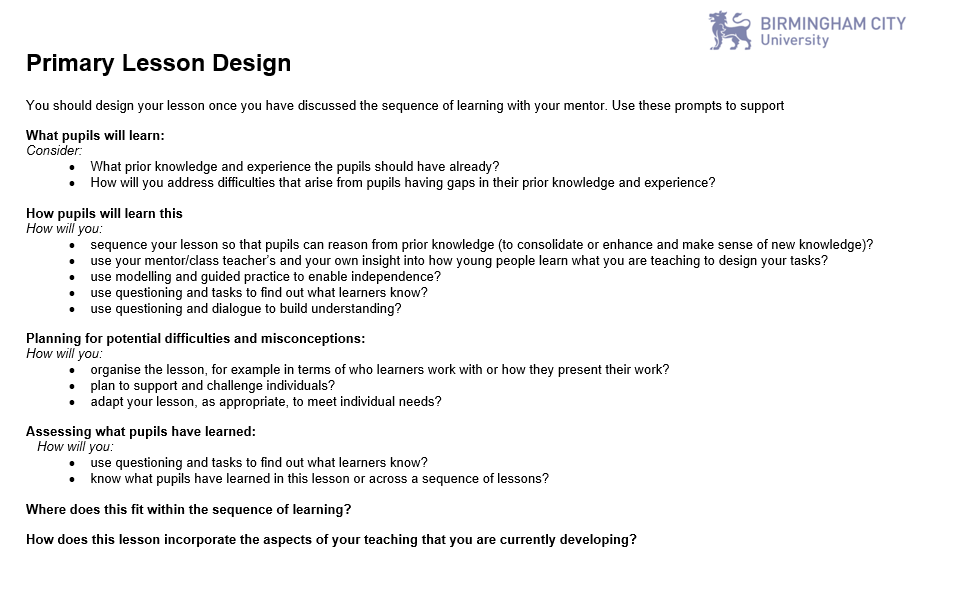 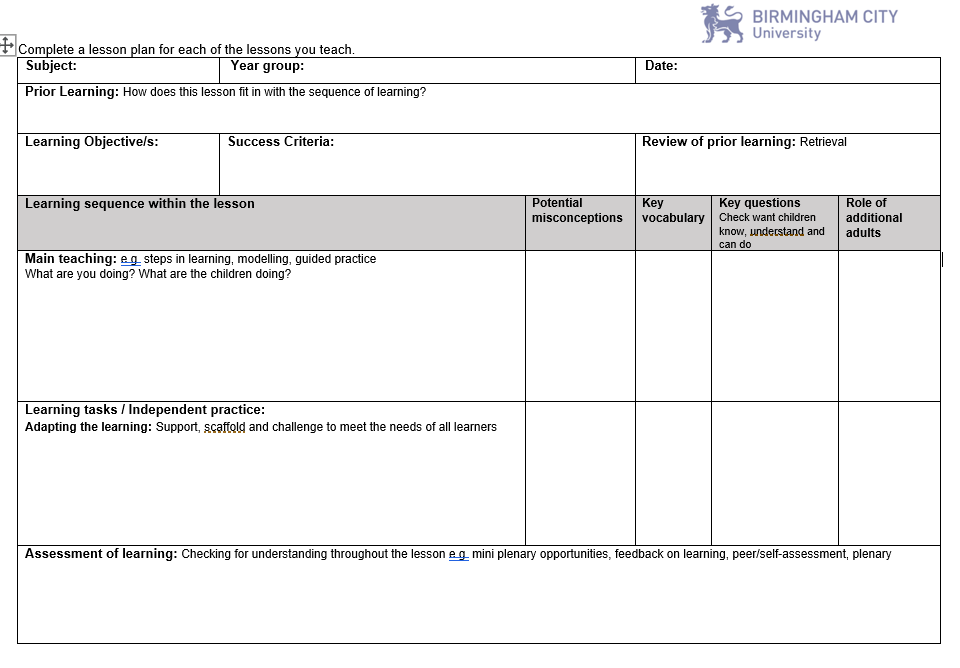 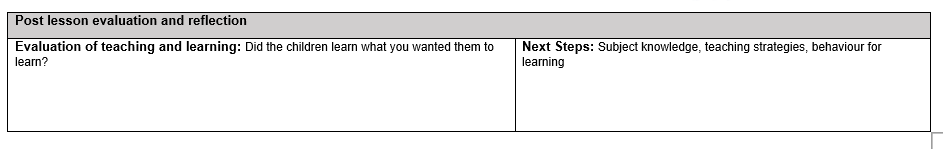 Weekly Meeting & Target Setting
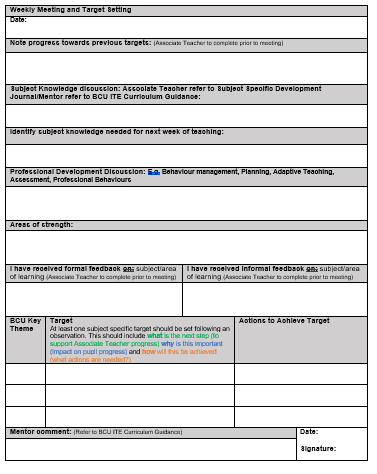 These meetings provide an opportunity to identify what has been learnt and  how the Associate Teachers has learnt it. 
It is also an opportunity to discuss strengths and skills, knowledge and practice needed to  develop.
Review targets set from the week before and set new targets
Please comment on progress towards the BCU curriculum
Weekly Meeting & Target Setting
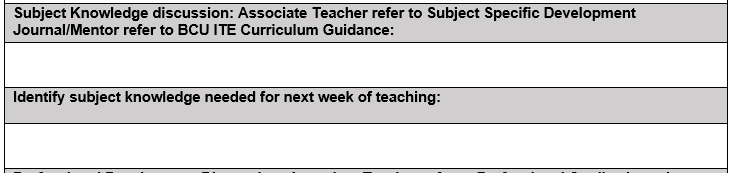 Associate Teachers should be sharing their Subject Specific Development Journal at the Weekly Meetings. They should be talking to you about how their subject knowledge has developed with links to learning from university and how they have applied it in the classroom.
Weekly Meeting & Target Setting
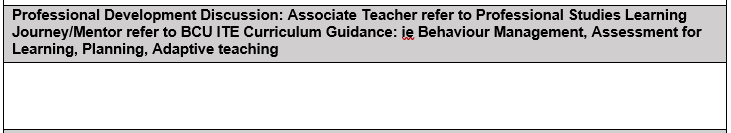 Comments should be made relating to Professional Studies such as Behaviour Management, relationships with parents/carers, the wider roles and responsibilities of a teacher, planning and assessment.
Target Setting
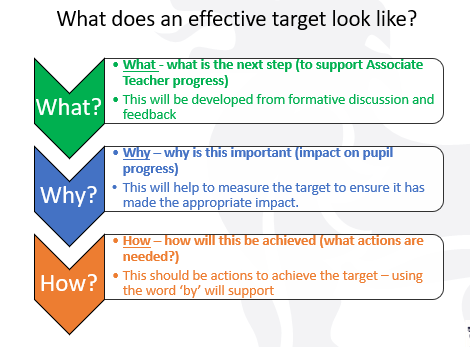 Focus on Target Setting
Target Setting: At least one subject specific target should be set following an observation. This should include what is the next step (to support Associate Teacher progress) why is this important (impact on pupil progress) and how will this be achieved (what actions are needed?)

PE EXAMPLE:
To scaffold the learning to enable all children to demonstrate the skill of jumping from 2 feet to 2 feet using the STEP model. 

MATHS EXAMPLE:
To use concrete resources for column addition to ensure secure procedural knowledge by modelling methods using concrete resources and provide opportunities for pupil to use them alongside the abstract.

HISTORY EXAMPLE:
To embed effective use of timelines in your history teaching in order to develop and secure children’s chronological knowledge by revisiting university taught sessions for specific examples and including them within your history planning and teaching.
Teaching on placement for SBT2 Placement
From the start of the block placement Associate Teachers should be planning & teaching a 50% timetable
By Week 4 onwards Associate Teachers should be teaching 60% of the time whether that is whole class, intervention groups or one to one intervention
Lesson observations
Please use the BCU Lesson Observation Feedback Form
Subject Feedback Prompts are there to support with subject specific observation feedback – these can all be accessed on the Primary Partnership Website
First observation in Week 1 of School Based Training block
One observation per week
One joint observation per School Based Training UT & a school mentor
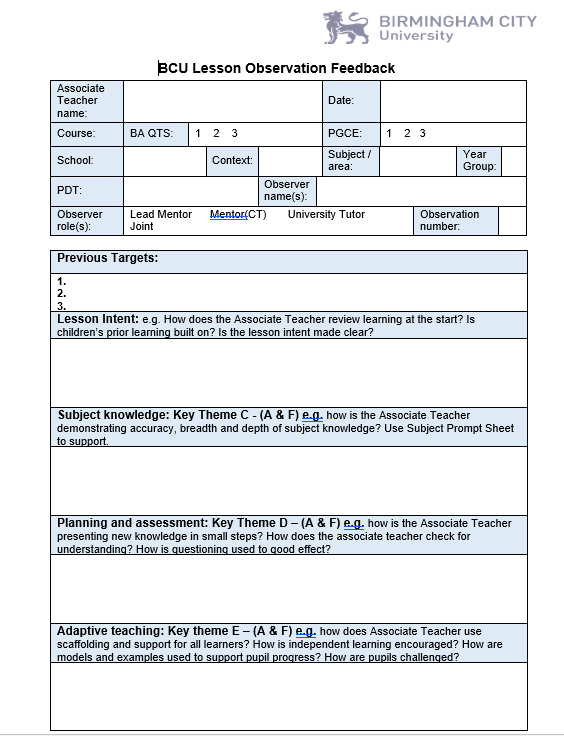 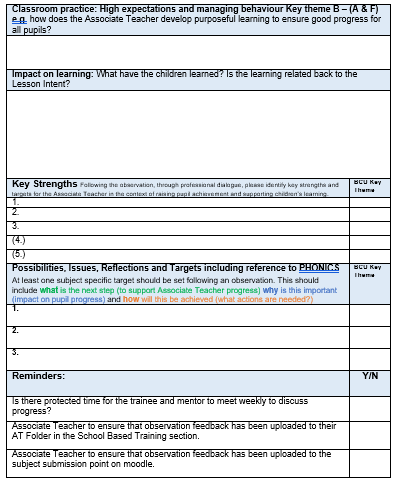 Subject Specific Feedback Prompts
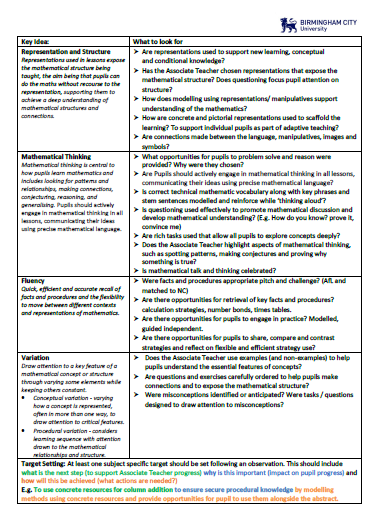 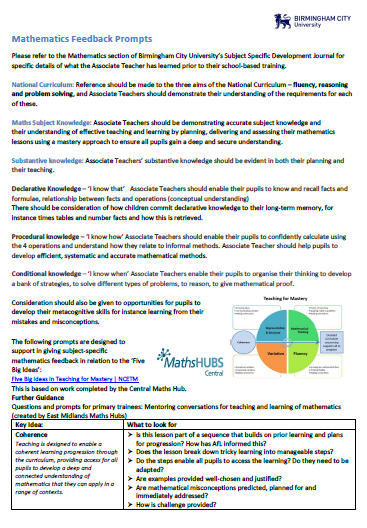 Critical Incident - Definition
Critical incidents are learning situations that lead to significant learning and personal growth. 
A critical incident does not need to be a serious or dangerous event; rather “critical” is to be interpreted as relevant or important that would require more in-depth reflections.
Critical Incident
At each Review/Progress Meeting Associate Teachers  will present to whoever is completing the meeting a Critical Incident that demonstrates progress towards the BCU Curriculum Key Themes and ultimately the Teachers Standards.
The Critical Incident must show that the Associate Teacher can present and discuss with expert colleagues:
INTENTION
IMPLEMENTATION
IMPACT
Critical Incident
Prior to each Review/Progress Meeting the Associate Teacher will need to prepare a Critical Incident. 
They can use evidence to support their Critical Incident.
5 pieces maximum to demonstrate progress towards the BCU Curriculum Key Themes.
Critical Incident gives an opportunity for the Associate Teacher show how they are progressing and developing.
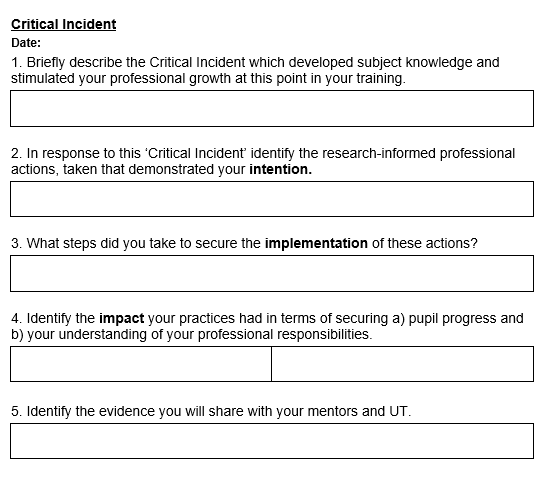 Focus of Critical Incidents:
Review Meeting 2 – Adaptive Teaching

Progress Meeting 2 - Linked to Phonics/Subject Specialism/An area of student reflection/learning
The BCU Assessment Tracker
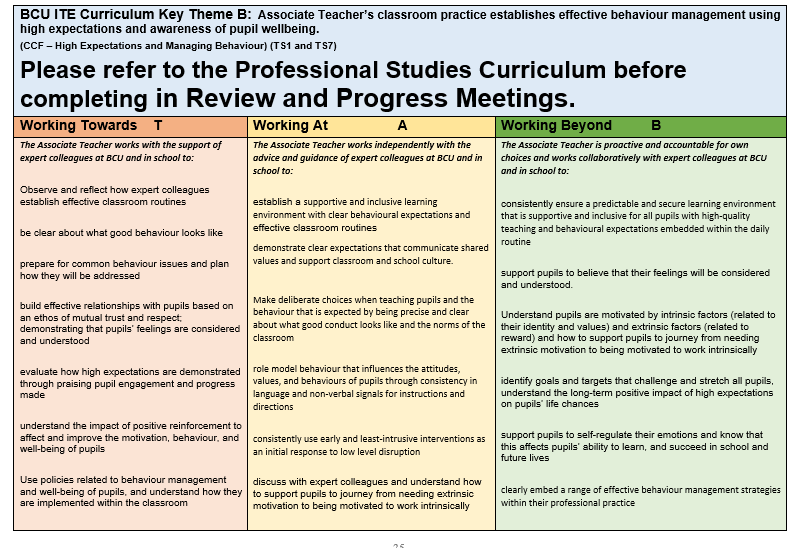 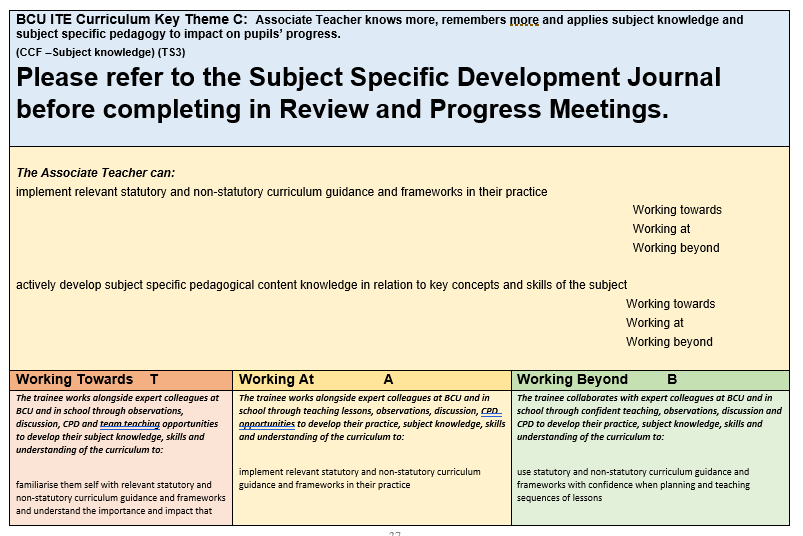 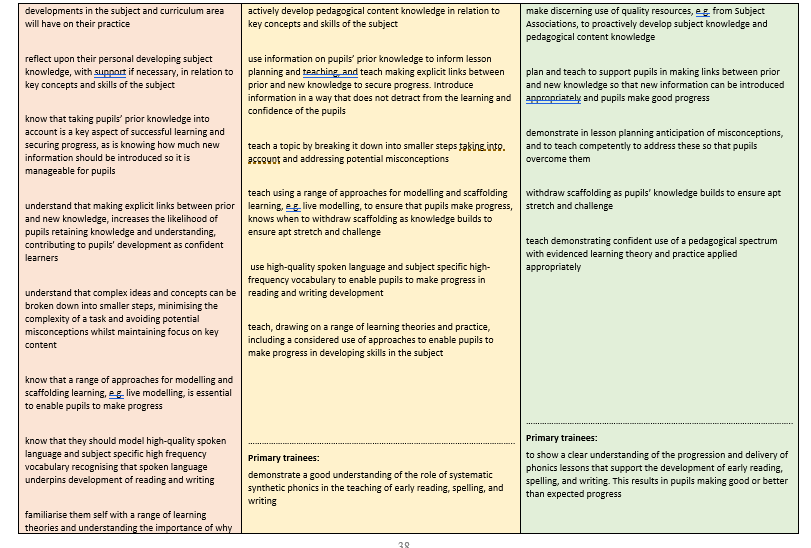 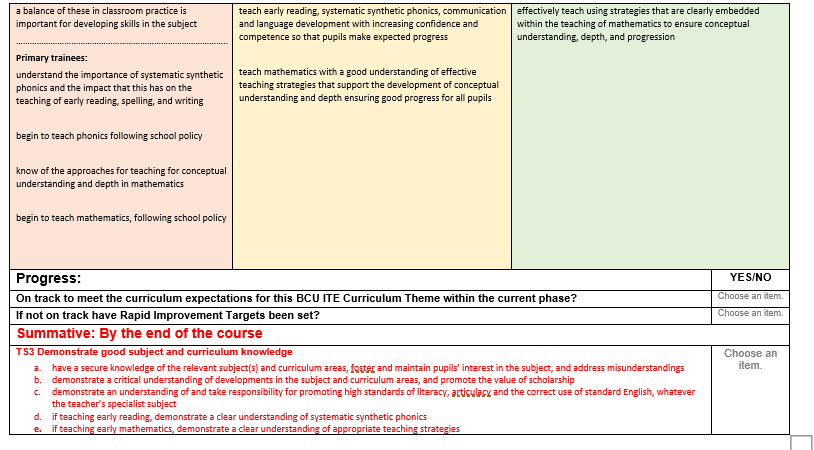 Review Meeting 2 and Progress Meeting 2
Review Meeting 2: WB: 4th March 2024
UT (either in-person or online), class teacher/mentor, and  Associate Teacher. Observation feedback discussion. Sharing  Critical Incident. Progress against BCU Key Themes. 

Progress Meeting 2: WB: 18th March 2024
UT (either in-person or online), class teacher/mentor, and  Associate Teacher. Observation feedback discussion. Sharing  Critical Incident. Progress against BCU Key Themes.
[Speaker Notes: Reinforce the importance of trainees preparing fully for their weekly professional development discussions by completing the weekly reflection grid.]
Assessment of School Based Training
Review Meeting 2
Review Meeting 2 (SBT2) Associate teachers who are on track to be awarded QTS at the end of the course will be demonstrating their competence in 75% of each BCU Curriculum Theme at the Working Towards level. 

Associate Teachers requiring improvement are demonstrating their competence in less than 75% of each of the BCU Curriculum Themes at Working Towards level and/or not fully engaged or responding to advice and feedback.  The Associate Teacher will be subject to the Rapid Improvement process and targets and strategies for improvement will be identified and a Rapid Improvement Targets (RIT) form will be completed.
Assessment of School Based Training
Progress Meeting 2
Progress Meeting 2 (SBT 2) – Associate teachers who are on track to be awarded QTS at the end of the course will be demonstrating their competence in all elements in all of the BCU Curriculum Themes at the Working Towards level and elements in the Working At Level.
Associate Teachers requiring improvement are demonstrating their competence in all elements of all of the BCU Curriculum Themes at Working Towards level and/or not fully engaged or responding to advice and feedback.  The Associate Teacher will be subject to the Rapid Improvement process and targets and strategies for improvement will be identified and a Rapid Improvement Targets (RIT) form will be completed to be shared with the next placement school.
Associate Teachers not demonstrating their competence in 75% of each BCU Curriculum Theme at the Working Towards level and/or not fully engaged or responding to advice and feedback will have failed SBT2.
Rapid Improvement Target
Issued if Associate Teachers:
Are not making expected progress;
Are not demonstrating high standards of personal and  professional conduct.
All RIT’s should be emailed to: PrimaryandEarlyYearsPGCECourseTeam@bcu.ac.uk

Details of the process will be explained if necessary.
[Speaker Notes: Having several RIT’s for the same areas with no development can result in a failed placement]
Termination of Placements
Where a termination of placement occurs the circumstances are considered by the Placement Review Panel and recommendations made regarding further placements and actions to be undertaken.  
Resitting a School Based Training placement, as a consequence of a failed first attempt, will incur a cost to the trainee of £1125. The trainee may be eligible for funding, but this should be discussed with Student Finance England direct to confirm details and determine whether there is eligibility. 
There may be exceptional circumstances where this fee can be waived; however the tutor will confirm this in writing to the trainee where such a circumstance will apply.
Attendance and Absence Procedure
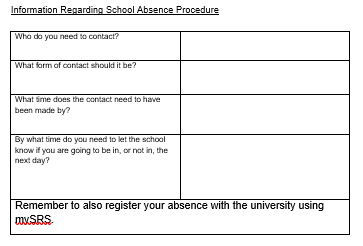 Associate Teachers should follow the School Absence Procedure.
This is one of the first tasks they should do on their prelim visits.
Mentor Support Access to all our University documentation, mentor CPD and partnership information.
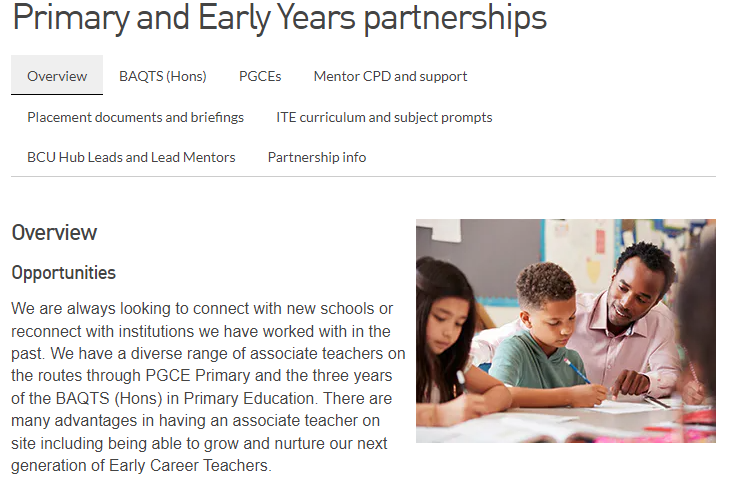 Primary Partnership Website
Mentor Support   Upcoming support sessions
CPD Sessions will be recorded and can be accessed at any time via
Mentor CPD and Support
Useful Contacts
PGCE Course Team:
PrimaryandEarlyYearsPGCECourseTeam@bcu.ac.uk

Education Partnerships Team:
HELS.Placements@bcu.ac.uk

Primary Partnership Lead:
Anne Whitacre
anne.whitacre@bcu.ac.uk
And finally…….
Any Questions?